La asistencia las jornadas de práctica se corroborara con la actividad de entrega de diario a diario en escuela en red .
Diario de la alumna
Jardín de niños Ramón G. Bonfil
2° y 3° B
Educadora practicante: Belén Zapata Castillo
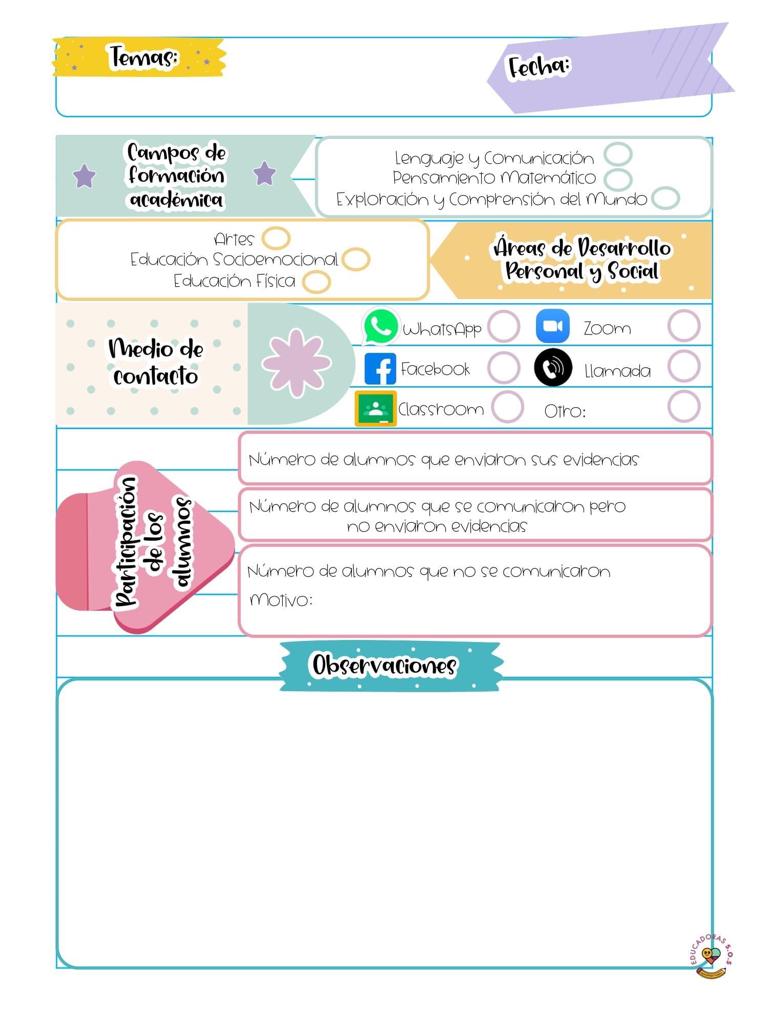 26/03/2021
Meet
0
0
34
De la intervención de la clase virtual reflexiona acerca de:
¿Cómo desarrollé la clase?
Para esperar a que se conectaran los alumnos, con la alumna que se conectó primero le di una breve explicación de lo que hicimos en la clase de ayer, ella buscó los insectos y los contó.
Cuando se conectaron mas alumnos, puse la fecha, mostré dos carteles e indicaron en cual decía viernes y marzo. 
Comencé a explicarles de lo que estaba disfrazada y compartí información como el nombre de la flor, los cuidados y cuando se tiene que regar.
Les pregunté quien quería comenzar y los alumnos se mostraron motivados para compartir su disfraz y la información sobre el insecto. 
Utilizo Meet y la sala de Facebook, esta clase tenia alumnos en ambas aplicaciones, por lo tanto estuve con los celulares cara a cara para que los alumnos se pudieran ver entre ellos. 
Al finalizar reconocí su esfuerzo en hacer las actividades y conectarse a las clases, así como a las mamás y familias. 

¿Que mejoras puedo realizar?
Realizar grabaciones para rescatar mas información al momento de realizar las evaluaciones.

Señalar y describir cómo se realizó la evaluación del aprendizaje esperado.
La actividad principal consistía en que los alumnos expresaran sus ideas con relación al animal o flor con el que estaban disfrazados. Esta actividad me dio insumos para conocer si lo conseguían o requerían apoyo.
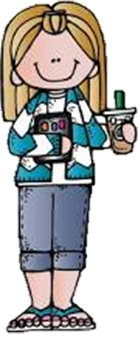 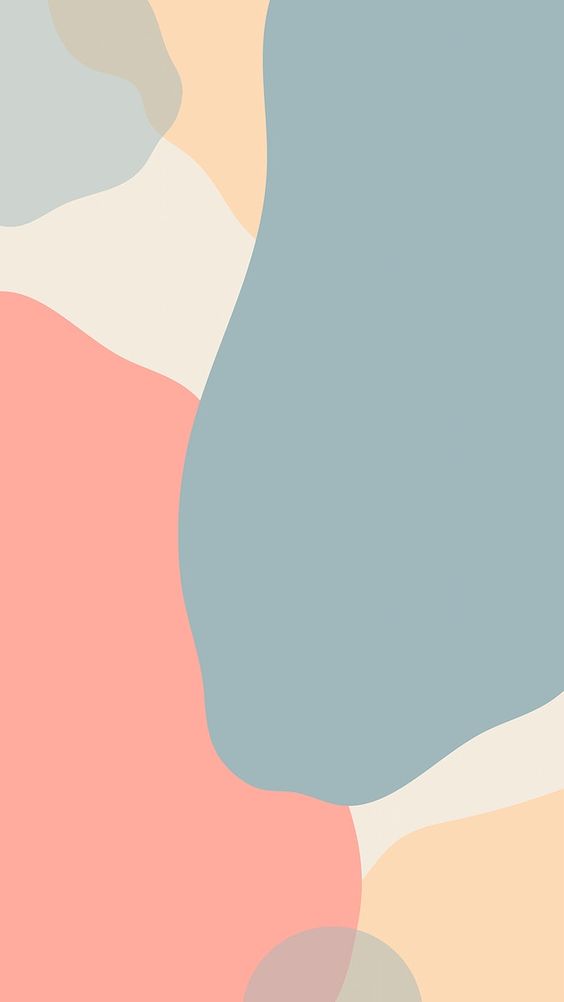 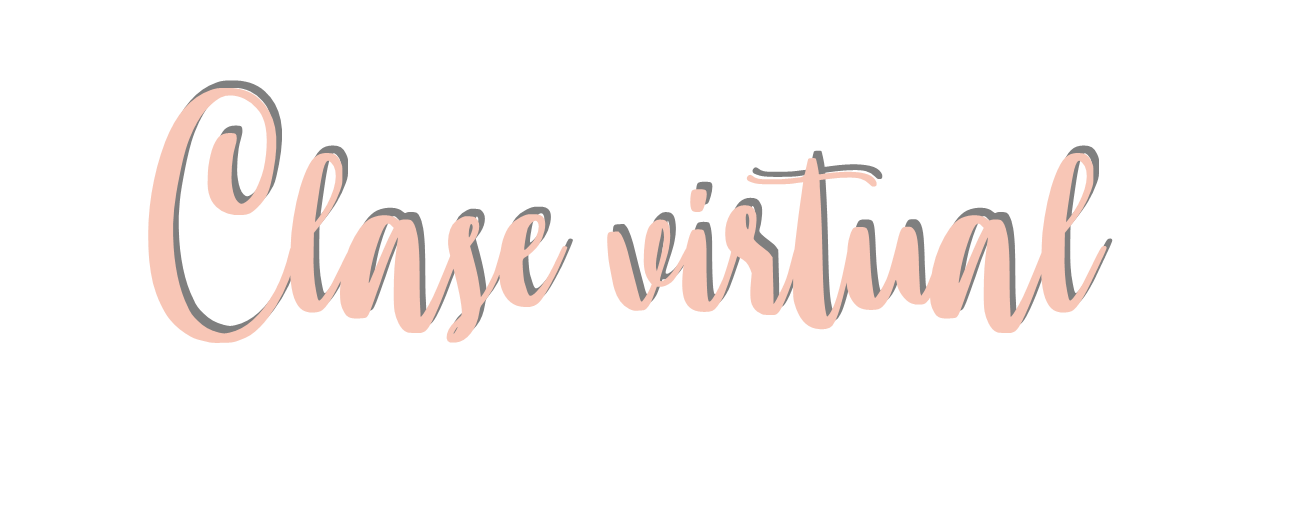 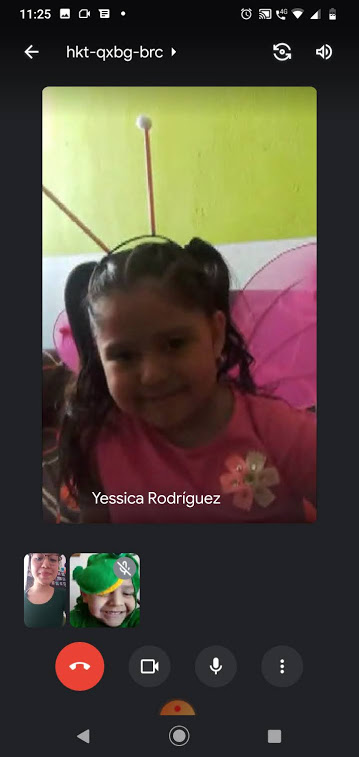 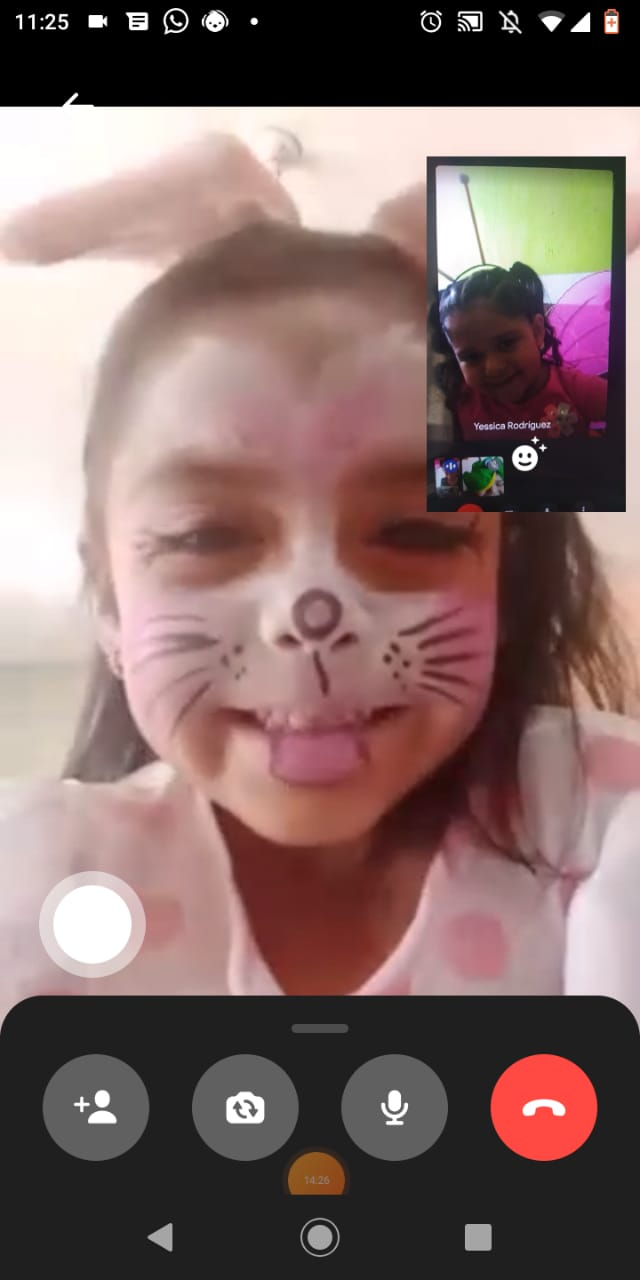